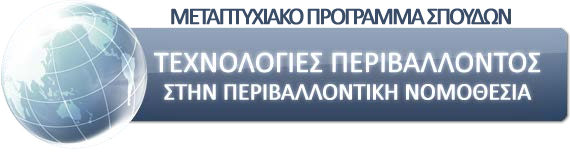 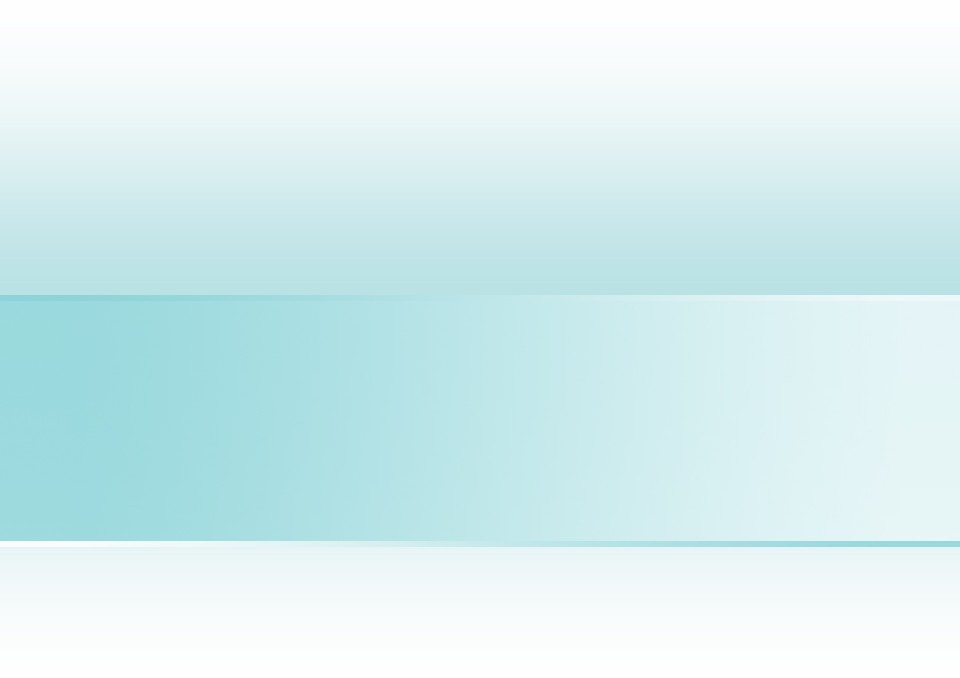 Διαχείριση των φυσικών πόρων  και των οικοσυστημάτων Ι
Διάλεξη: Διατήρηση και προστασία βιοποικιλότητας
Καθηγητής Σπυρίδων Ντούγιας 

15 Δεκεμβρίου 2022
Διατήρηση και προστασία βιοποικιλότητας
οικοσύστημα  σύστημα οργανισμών που βιώνει σε συγκεκριμένο  αβιοτικό περιβάλλον και επηρεάζεται από αυτό
Γη  Το μεγαλύτερο και αύταρκες οικοσύστημα, που φυσικά  περιλαμβάνει όλα τα φυτά και τα ζώα
 αλληλεπίδραση με το φυσικό τους περιβάλλον.  Γη  οικόσφαιρα ή βιόσφαιρα
Διατήρηση και προστασία βιοποικιλότητας
Βιοποικιλότητα  ποικιλομορφία και διαφοροποίηση της ζωής  στη Γη

Διερεύνηση της βιοποικιλότητας 

Διερεύνηση της ποικιλομορφίας των στελεχών μεταξύ των ειδών  και των οικοσυστημάτων

Αναφέρεται σε:
Γενετική ποικιλομορφία

Ποικιλία ειδών

Ποικιλία ειδών σε οικοσυστήματα
Διατήρηση και προστασία βιοποικιλότητας
Οικολογικοί δείκτες

Δείκτες ποικιλότητας-ποικιλομορφίας (diversity index)

Δείκτες ποικιλότητας  αναφέρεται στα διαφορετικά είδη που υπάρχουν σε  ένα οικότοπο, λαμβάνοντας επίσης υπόψη την κανονικότητα του  πληθυσμού

Η τιμή του δείκτη ποικιλότητας αυξάνει με την αύξηση του αριθμού των  ειδών και την αύξηση της κανονικότητας
Διατήρηση και προστασία βιοποικιλότητας
Αφθονία ειδών (Species richness )
  Ο αριθμός των διαφορετικών ειδών  Κανονικότητα (evenness)

 Πόσο ίσα αριθμητικά είναι τα διάφορα είδη
Διατήρηση και προστασία βιοποικιλότητας
α-ποικιλότητα (α-diversity)  αριθμός ειδών μιας συγκεκριμένης  βιοκοινότητας

•β-ποικιλότητα (β-diversity)  αριθμός ειδών που δεν είναι  κοινά μεταξύ δυο συγκεκριμένων	βιοκοινοτήτων

γ-ποικιλότητα (γ-diversity)  αριθμός ειδών που είναι κοινά  μεταξύ δυο συγκεκριμένων βιοκοινοτήτων
Διατήρηση και προστασία βιοποικιλότητας
Μικρή περιβαλλοντική σταθερότητα

 Προσαρμογή μικρότερου αριθμού ειδών

Μεγάλη ποικιλομορφία και κανονικότητα των ειδών 

Προσαρμοσμένος πληθυσμός και σταθερότητα στη βιοκοινότητα
Διατήρηση και προστασία βιοποικιλότητας
Οικολογική διαδοχή

Πρωτογενής διαδοχή

διαδικασία της οικολογικής διαδοχής σε περιοχές που πριν  δεν είχαν αναπτυχθεί οικοσυστήματα
 βιοτικά ανενεργές

Δευτερογενής διαδοχή  οικολογική διαδοχή σε περιοχές που  ήδη υπάρχουν οικοσυστήματα, αλλά η εξέλιξη έχει περιοριστεί  από κάποιο εξωτερικό παράγοντα (βόσκηση, φωτιά κ.ά)

Εξάλειψη του περιοριστικού παράγοντα 
Ωριμότητα οικοσυστήματος.
Διατήρηση και προστασία βιοποικιλότητας
Σειρά  ακολουθία των κοινοτήτων κατά τη διαδοχή
Ανάλογα με τις συνθήκες που λαμβάνει χώρα η διαδοχή:  Ξηροσειρά  ξηρές συνθήκες
Υδροσειρά  υγρές συνθήκες
Στάδιο εξέλιξης  επιμέρους κοινότητες κατά τη διαδοχή  Συχνά μη διακριτά στάδια εξέλιξης  συνεχή μεταβολή 
δυναμική του οικοσυστήματος
Διατήρηση και προστασία βιοποικιλότητας
Κοινότητα κλίμακας

ωριμότητα του οικοσυστήματος

πλήρη εξέλιξη

κοινότητα ειδών που εγκαθίσταται στο τέλος  της διαδοχής - τελικό στάδιο εξέλιξης

υποβάλλεται σε μικρές μεταβολές
Διατήρηση και προστασία βιοποικιλότητας
Ν 3937/2011
«Διατήρηση της βιοποικιλότητας και άλλες διατάξεις»

«Ενσωμάτωση στόχων διατήρησης της βιοποικιλότητας σε όλα τα επίπεδα» του  κρατικού σχεδιασμού

«Απόκτηση επαρκούς γνώσης για την κατάσταση των ειδών και  οικοσυστημάτων, ως κύριο εργαλείο για την αποτελεσματική διατήρηση και  διαχείριση της βιοποικιλότητας»  καταγραφή και έρευνα

Διατήρηση και διαχείριση των σημαντικών περιοχών για τη βιοποικιλότητα
 οργάνωση και λειτουργία του εθνικού συστήματος προστατευόμενων  περιοχών
Διατήρηση και προστασία βιοποικιλότητας
“Βιολογική ποικιλότητα ή βιοποικιλότητα: η ποικιλία των ζώντων  οργανισμών πάσης προελεύσεως, παραλαμβανομένων, μεταξύ  άλλων, των χερσαίων, θαλασσίων και άλλων υδατικών  οικοσυστημάτων και οικολογικών συμπλεγμάτων, των οποίων  αποτελούν μέρος”

“Επίσης, περιλαμβάνεται η ποικιλότητα εντός των ειδών, μεταξύ  ειδών και οικοσυστημάτων (άρθρο 2 του ν. 2204/1994, ΦΕΚ 59  Α΄)”

“Στη βιολογική ποικιλότητα περιλαμβάνεται τέλος η ποικιλότητα  των γονιδίων μέσα και μεταξύ των ειδών”
Διατήρηση και προστασία βιοποικιλότητας
Ex situ διατήρηση:

διατήρηση πολλαπλασιαστικού υλικού ή πληθυσμών  φυτικών ή ζωικών ειδών εκτός του φυσικού τους  περιβάλλοντος

 οι βοτανικοί κήποι και οι τράπεζες γενετικού υλικού

	επαναφορά ατόμων στο φυσικό περιβάλλον για ενίσχυση  των αυτοχθόνων πληθυσμών
Διατήρηση και προστασία βιοποικιλότητας
In situ διατήρηση:

Διατήρηση των οικοσυστημάτων και των φυσικών  οικοτόπων

άγρια είδη  συντήρηση και αποκατάσταση πληθυσμών  ειδών στο φυσικό τους περιβάλλον

Καλλιεργούμενα φυτικά είδη  διατήρηση και ανάπτυξη  στο φυσικό τους περιβάλλον
Διατήρηση και προστασία βιοποικιλότητας
Κόκκινος κατάλογος:

«Κατάλογος που παρέχει πληροφορίες για την ταξινομία, την  κατάσταση διατήρησης και την κατανομή ειδών χλωρίδας και  πανίδας, και άλλων στοιχείων της βιοποικιλότητας, τα οποία  κατατάσσονται σε κατηγορίες επικινδυνότητας, σύμφωνα με  κριτήρια που έχει θέσει η Διεθνής Ένωση για τη Διατήρηση  της Φύσης (IUCN)»
Διατήρηση και προστασία βιοποικιλότητας
Κρίσιμη παράκτια ζώνη:

«Το τμήμα της παράκτιας ζώνης, στο οποίο συναντώνται  σε άμεση μεταξύ τους σχέση και αλληλεπίδραση το  θαλάσσιο και το χερσαίο τμήμα αυτής»

Οικολογικός διάδρομος:

«Διάδρομος γης που συνδέει υπάρχουσες  προστατευόμενες περιοχές και επιτρέπει την  ισορροπημένη ελευθεροεπικοινωνία των ειδών»
Διατήρηση και προστασία βιοποικιλότητας
Εθνικό Σύστημα Προστατευόμενων Περιοχών 
αποτελείται από περιοχές που υπάγονται στις κατηγορίες του  άρθρου 19 του ν.1650/1986

Εποπτεία της λειτουργίας Εθνικού Συστήματος Προστατευόμενων  Περιοχών  Υπουργείο Περιβάλλοντος, Ενέργειας και  Κλιματικής Αλλαγής

Δίνει τις κατευθύνσεις για την αειφορική διαχείριση περιοχών,  ύστερα από γνωμοδότηση της Επιτροπής «Φύση 2000» (άρθρο 5  κ.υ.α. της 11.12.1998, ΦΕΚ 1289 Β΄)
Διατήρηση και προστασία βιοποικιλότητας
Βιοποικιλότητα 
Προστασία φύσης και το τοπίου  Διασφάλιση φυσικών διεργασιών  Αποδοτικότητα φυσικών πόρων  Ισορροπία και εξέλιξη οικοσυστημάτων  Διατήρηση ποικιλομορφίας
Διατήρηση και προστασία βιοποικιλότητας
Οι περιοχές χαρακτηρίζονται ως:

Περιοχές απόλυτης προστασίας της φύσης

Περιοχές προστασίας της φύσης

Φυσικά πάρκα και ειδικότερα ως:

εθνικά ή περιφερειακά πάρκα
περιοχές προστασίας οικοτόπων και ειδών

Προστατευόμενα	τοπία	και	στοιχεία  προστατευόμενοι φυσικοί σχηματισμοί
τοπίου	ή
Διατήρηση και προστασία βιοποικιλότητας
Περιοχές προστασίας οικοτόπων και ειδών:
Ειδικές ζώνες διατήρησης (Ε.Ζ.Δ.)  Ζώνες	ειδικής προστασίας (Ζ.Ε.Π.)  Kαταφύγια άγριας ζωής  Συνδυασμός αυτών
Διατήρηση και προστασία βιοποικιλότητας
Ως περιοχές απόλυτης προστασίας της φύσης	 Strict nature  reserves)

Eκτάσεις με εξαιρετικά ευαίσθητα οικοσυστήματα:

ενδιαιτήματα σπάνιων ή απειλούμενων με εξαφάνιση ειδών  της αυτοφυούς χλωρίδας ή άγριας πανίδας

εκτάσεις που έχουν σημαίνουσα θέση στον κύκλο ζωής  σπάνιων ή απειλούμενων με εξαφάνιση ειδών της άγριας  πανίδας

.
Διατήρηση και προστασία βιοποικιλότητας
Αυστηρή φύλαξη από τις αρμόδιες υπηρεσίες:

Περιοχές «απόλυτης προστασίας της φύσης» 
απαγορεύεται κάθε δραστηριότητα

Κατ’ εξαίρεση επιτρέπονται:

η διεξαγωγή επιστημονικών ερευνών

η εκτέλεση των απολύτων αναγκαίων εργασιών που  κρίνονται απολύτως αναγκαίες
Διατήρηση και προστασία βιοποικιλότητας
Περιοχές προστασίας της φύσης (Nature reserves) 

εκτάσεις μεγάλης οικολογικής ή βιολογικής αξίας.

Προστασία του φυσικού περιβάλλοντος από κάθε δραστηριότητα  ή επέμβαση που μπορεί να αλλοιώσει τη δομή ή εξέλιξή του  οικοσυστήματος
Κατ’ εξαίρεση, επιτρέπονται:

η εκτέλεση εργασιών που κρίνονται αναγκαίες

οι επιστημονικές έρευνες

η άσκηση ήπιων ασχολιών και δραστηριοτήτων
Διατήρηση και προστασία βιοποικιλότητας
Φυσικά πάρκα (Natural parks)  χερσαίες, υδάτινες ή μεικτού  χαρακτήρα περιοχές που παρουσιάζουν ιδιαίτερη αξία και  ενδιαφέρον λόγω

Α) της ποιότητας και ποικιλίας των φυσικών και πολιτιστικών τους  χαρακτηριστικών (βιολογικών, οικολογικών, γεωλογικών,  γεωμορφολογικών και αισθητικών)

Β) προσφέρουν δυνατότητες για ανάπτυξη δραστηριοτήτων που  εναρμονίζονται με την προστασία της φύσης και του τοπίου.
Διακρίνονται:
β)	περιφερειακά
Α) εθνικά
Διατήρηση και προστασία βιοποικιλότητας
Τα φυσικά πάρκα αποσκοπούν στη:

διαφύλαξη της φυσικής κληρονομιάς

διατήρηση της βιοποικιλότητας
διατήρηση της οικολογικής ποιότητας  Αποτελούν χώροι:

περιβαλλοντικής εκπαίδευσης

φυσιολατρικών δραστηριοτήτων
Διατήρηση και προστασία βιοποικιλότητας
Φυσικά Πάρκα  Επιτρέπεται η άσκηση ήπιων  ασχολιών

Εναρμονίζονται:

φυσικό περιβάλλον

τοπική αρχιτεκτονική

Προϋπόθεση: να προβλέπονται στην πράξη  χαρακτηρισμού και στο σχέδιο διαχείρισης
Διατήρηση και προστασία βιοποικιλότητας
Επιτρέπονται	υπό προϋποθέσεις:

λατομικές δραστηριότητες
μεταλλευτικές δραστηριότητες  Με την προϋπόθεση:

να συμβάλλουν σημαντικά στην τοπική οικονομία

να μην προκαλούν υποβάθμιση του περιβάλλοντος
Διατήρηση και προστασία βιοποικιλότητας
Προβλέπεται

η οριοθέτηση ζωνών προστασίας στα φυσικά  πάρκα

ο καθορισμός ικανής έκτασης απόλυτης  προστασίας (πυρήνας)

Ο καθορισμός ζωνών ανάπτυξης περιφερειακά  του πυρήνα
Διατήρηση και προστασία βιοποικιλότητας
Οι καθορισμένες ζώνες ανάπτυξης περιφερειακά του  πυρήνα:

να οριοθετούνται σαφώς

να υπάρχει κλιμάκωση του βαθμού προστασίας

Εθνικά πάρκα (National parks)	 περιοχές  μεγάλης έκτασης

διασυνοριακές περιοχές

εξέχουσας οικολογικής σπουδαιότητάς (σε εθνικό  επίπεδο)
Διατήρηση και προστασία βιοποικιλότητας
Περιφερειακά πάρκα (Regional parks)  σημαντικές σε  περιφερειακό επίπεδο

διατήρηση του οικοσυστήματος σε ικανοποιητική  κατάσταση  οικολογικές υπηρεσίες

βελτίωση της ποιότητας του αέρα

ρύθμιση του κλίματος

ρύθμιση του κύκλου νερού

παροχή δυνατοτήτων αναψυχής
Διατήρηση και προστασία βιοποικιλότητας
Στα περιφερειακά πάρκα εντάσσονται και αγροτικές  περιοχές υψηλής φυσικής αξία

διατήρηση των τοπικών ποικιλιών

διατήρηση αυτόχθονων φυλών αγροτικών ζώων

διατήρηση δομικών στοιχείων του αγροτικού τοπίου

φυτοφράχτες

ακαλλιέργητες λωρίδες στα όρια αγρών

νησίδες φυσικής βλάστησης
Διατήρηση και προστασία βιοποικιλότητας
Περιοχές οικοανάπτυξης 

κίνητρα για άσκηση ήπιων και περιβαλλοντικά φιλικών  ασχολιών και δραστηριοτήτων

η αναψυχή

ο οικοτουρισμός

ολοκληρωμένη γεωργία

βιολογική καλλιέργεια (αγροτικών εκτάσεων και  υδρόβιων οργανισμών)
Διατήρηση και προστασία βιοποικιλότητας
Περιοχές προστασίας οικοτόπων και ειδών (Habitat / species  management areas)

Εκτάσεις χερσαίες

Υγροτοπικές εκτάσεις

Θαλάσσιες περιοχές

 διασφάλιση ικανοποιητικής κατάστασης διατήρησης  προστατευόμενων οικοτόπων και ειδών
Διατήρηση και προστασία βιοποικιλότητας
Περιοχές προστασίας οικοτόπων και ειδών 

Διακρίνονται σε:
Ε. Ζ. Δ. (Ειδικές Ζώνες Διατήρησης)  Ζ. Ε. Π. (Ζώνες Ειδικής Προστασίας)  Κ.Α.Ζ. (Καταφύγια Άγριας Ζωής)
Διατήρηση και προστασία βιοποικιλότητας
Ε. Ζ. Δ. (Ειδικές Ζώνες Διατήρησης)


περιοχές που περιέχονται στον κατάλογο των τόπων κοινοτικής  σημασίας

 παράρτημα 1 της απόφασης 2006/613/ΕΚ της Επιτροπής (L 259)
Διατήρηση και προστασία βιοποικιλότητας
NATURA 2000 >400 εντασσόμενες περιοχές

>230 ΕΖΔ

Περίπου 200 ΖΕΠ

Είκοσι οκτώ (28) φορείς διαχείρισης
Διατήρηση και προστασία βιοποικιλότητας
Κ.Υ.Α. 33318/3028/1998)

Κατάρτιση εθνικού καταλόγου τόπων προς ένταξη στο  δίκτυο ΝATURA 2000

Διαβίβαση εθνικού καταλόγου προς την Επιτροπή των  Ευρωπαϊκών Κοινοτήτων  κατάρτιση κατάλογου  τόπων προς ένταξη κοινοτικού καταλόγου (τόποι  κοινοτικής σημασίας - ΤΚΣ)

Υποχρέωση των κρατών μελών τα κράτη μέλη να  εντάξουν εντός 6 ετών τις περιοχές αυτές ως ΕΖΔ
Διατήρηση και προστασία βιοποικιλότητας
Ζώνες Ειδικής Προστασίας – ΖΕΠ

ταξινόμηση ως Ζ.Ε.Π.  βάσει του άρθρου 4 της  Οδηγίας 2009/147/ΕΚ (L 20)

περιλαμβάνονται στα παραρτήματα Β΄ και Γ΄ του  άρθρου 14 της κ.υ.α. Η.Π. 37338/ 1807/Ε.103/1.9.2010  (ΦΕΚ 1495 Β΄)

Ζώνες Ειδικής Προστασίας (ΖΕΠ)  79/409 για την  προστασία των άγριων πουλιών
Διατήρηση και προστασία βιοποικιλότητας
άρθρο	4	της	οδηγίας	79/409/ΕΟΚ		διατήρηση	των  άγριων πτηνών

Κατάταξη	σε	ζώνες	ειδικής	προστασίας	(Ζ.Ε.Π.)	
διατήρηση των ειδών που χρήζουν προστασίας.

Δεν	τίθεται	ζήτημα	καθολικής	απαγόρευσης	του  κυνηγίου
Διατήρηση και προστασία βιοποικιλότητας
Καταφύγια Άγριας Ζωής (Wildlife refuges)
φυσικές περιοχές  χερσαίες, υγροτοπικές ή θαλάσσιες  Ιδιαίτερη σημασία ως:

Α) σημαντικοί τόποι ανάπτυξης της άγριας χλωρίδας

Β) βιότοποι αναπαραγωγής, διατροφής, διαχείμασης ειδών της  άγριας πανίδας
Γ) ως περιοχές αναπαραγωγής ψαριών και συγκέντρωσης γόνου  Δ) σημαντικοί θαλάσσιοι οικότοποι
Διατήρηση και προστασία βιοποικιλότητας
Καταφύγια άγριας ζωής:

Απαγόρευση θήρας

«Οι αγώνες κυνηγετικών ικανοτήτων σκύλων δεικτών»

η αλιεία

η παγίδευση της άγριας πανίδας

η συλλογή της άγριας χλωρίδας
Διατήρηση και προστασία βιοποικιλότητας
η καταστροφή ζώνης με φυσική βλάστηση

η καταστροφή των φυτοφρακτών

η αμμοληψία

η αποστράγγιση

η επιχωμάτωση

η αποξήρανση ελωδών εκτάσεων
Διατήρηση και προστασία βιοποικιλότητας
η ρύπανση των υδατικών συστημάτων

η διάθεση ή απόρριψη αποβλήτων

η ανάπτυξη ιχθυοκαλλιεργειών

η διενέργεια στρατιωτικών ασκήσεων

η υπαγωγή έκτασης του καταφυγίου σε πολεοδομικό ή  ρυμοτομικό σχεδιασμό

Επιτρέπεται η εγκατάσταση παρατηρητηρίων άγριας  πανίδας
Διατήρηση και προστασία βιοποικιλότητας
Μέσα στα καταφύγια άγριας ζωής:

οι αρμόδιες υπηρεσίες μπορούν να εγκρίνουν ή να προγραμματίζουν  και να εκτελούν:

ειδικά έργα βελτίωσης του βιοτόπου

έργα ικανοποίησης των οικολογικών αναγκών του βιολογικού  κύκλου των ειδών της άγριας πανίδας και της αυτοφυούς χλωρίδας
Διατήρηση και προστασία βιοποικιλότητας
ιδίως αναδάσωση

διατήρηση ακαλλιέργητων εκτάσεων

διατήρηση εκτάσεων με τοπικές ποικιλίες

διατήρηση φυτοφρακτών

έργα αναβάθμισης

αποκατάστασης υγροτοπικών εκτάσεων

δημιουργία ζωνών φυσικής βλάστησης

δημιουργία δενδροστοιχιών κατά μήκος των αγροτικών δρόμων και  ελωδών εκτάσεων
Διατήρηση και προστασία βιοποικιλότητας
Τα έργα αυτά περιγράφονται σε ειδικές μελέτες διαχείρισης


Εγκρίνονται από τον Γενικό Γραμματέα της Αποκεντρωμένης  Διοίκησης


Οι προδιαγραφές καθορίζονται με απόφαση του Υπουργού  Περιβάλλοντος, Ενέργειας και Κλιματικής Αλλαγής
Διατήρηση και προστασία βιοποικιλότητας
Ως προστατευόμενα τοπία (Protected landscapes / seascapes)

περιοχές μεγάλης οικο λογικής, γεωλογικής, αισθητικής ή  πολιτισμικής αξίας

εκτάσεις πρόσφορες για αναψυχή του κοινού

εκτάσεις συμβάλλουν στην προστασία φυσικών πόρων λόγω των  ιδιαίτερων φυσικών ή ανθρωπογενών χαρακτηριστικών τους.
Διατήρηση και προστασία βιοποικιλότητας
Στα προστατευόμενα τοπία δίνονται και ειδικότερες  ονομασίες, όπως:

αισθητικό δάσος

γεωπάρκο

τοπίο άγριας φύσης

τοπίο αγροτικό

τοπίο αστικό
Διατήρηση και προστασία βιοποικιλότητας
Ως προστατευόμενα στοιχεία του τοπίου είναι στοιχεία με  ιδιαίτερη:
Ι) Οικολογική αξία  ΙΙ) Αισθητική αξία

ΙΙΙ) Με συμβολή στην προστασία φυσικών πόρων λόγω των  ιδιαίτερων φυσικών ή ανθρωπογενών χαρακτηριστικών  τους
Διατήρηση και προστασία βιοποικιλότητας
αλσύλλια

παραδοσιακές καλλιέργειες

αγροικίες

μονοπάτια,

πέτρινοι φράχτες

ξερολιθιές και αναβαθμίδες

κρήνες
Διατήρηση και προστασία βιοποικιλότητας
Προστατευόμενοι φυσικοί σχηματισμοί (Protected  natural formations)	 λειτουργικά τμήματα της φύσης ή  μεμονωμένα δημιουργήματά της με ιδιαίτερη αξία:

επιστημονική

οικολογική

γεωλογική & γεωμορφολογική

αισθητική
Διατήρηση και προστασία βιοποικιλότητας
Συμβάλλουν στη διατήρηση των φυσικών διεργασιών  και στην προστασία φυσικών πόρων:

δέντρα

συστάδες δέντρων και θάμνων,

Θαλάσσια

προστατευτική βλάστηση

παρόχθια και παράκτια βλάστηση,
Διατήρηση και προστασία βιοποικιλότητας
φυσικοί φράχτες

καταρράκτες

πηγές

φαράγγια

ύφαλοι,

σπηλιές

βράχοι
Διατήρηση και προστασία βιοποικιλότητας
απολιθωμένα δάση

παλαιοντολογικά ευρήματα

κοραλλιογενείς

γεωμορφολογικοί σχηματισμοί

γεώτοποι και οικότοποι κοινοτικού ενδιαφέροντος.
Διατήρηση και προστασία βιοποικιλότητας
Προστατευόμενοι φυσικοί σχηματισμοί που έχουν μνημειακό  χαρακτήρα χαρακτηρίζονται ως διατηρητέα μνημεία της  φύσης (Protected natural monuments).

Απαγορεύονται ενέργειες ή δραστηριότητες που μπορούν να  επιφέρουν:

Καταστροφή

Φθορά

Αλλοίωση